Старая Ладога – древнейший центр края
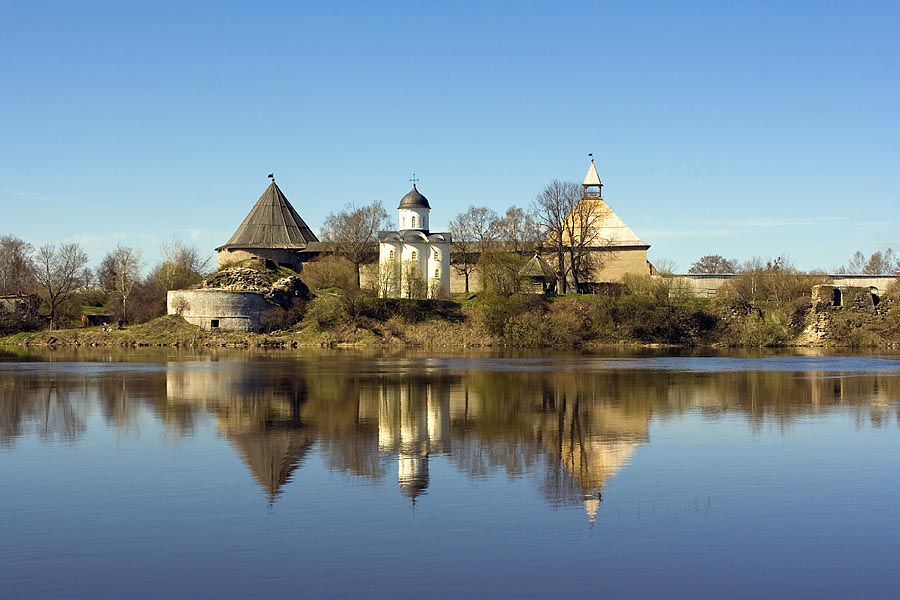 Жители края. IX век.
Прибалтийско-финские племена:
Ижоряне
Вожане (водь)
Вепсы
Славяне (ильменские словене)
Торговый путь «из варяг в греки»
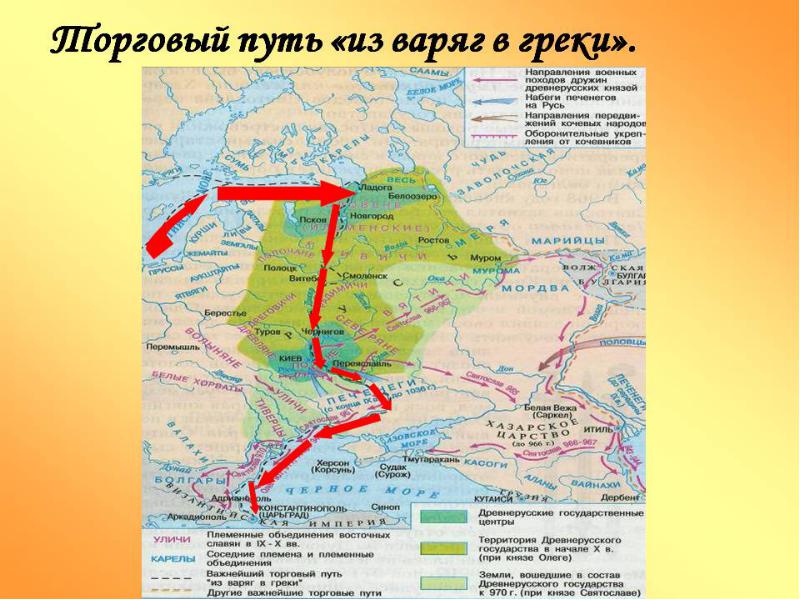 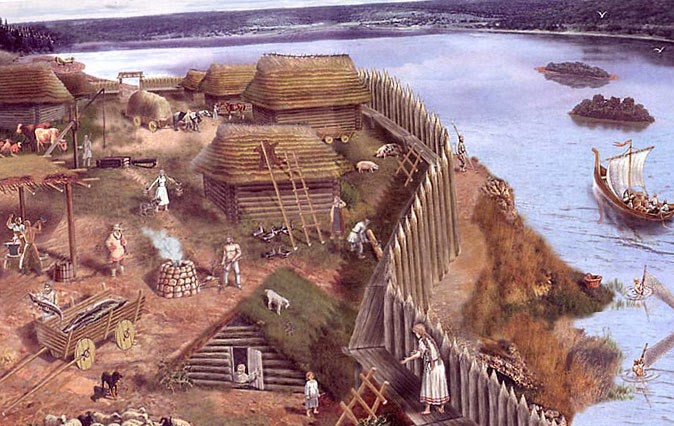 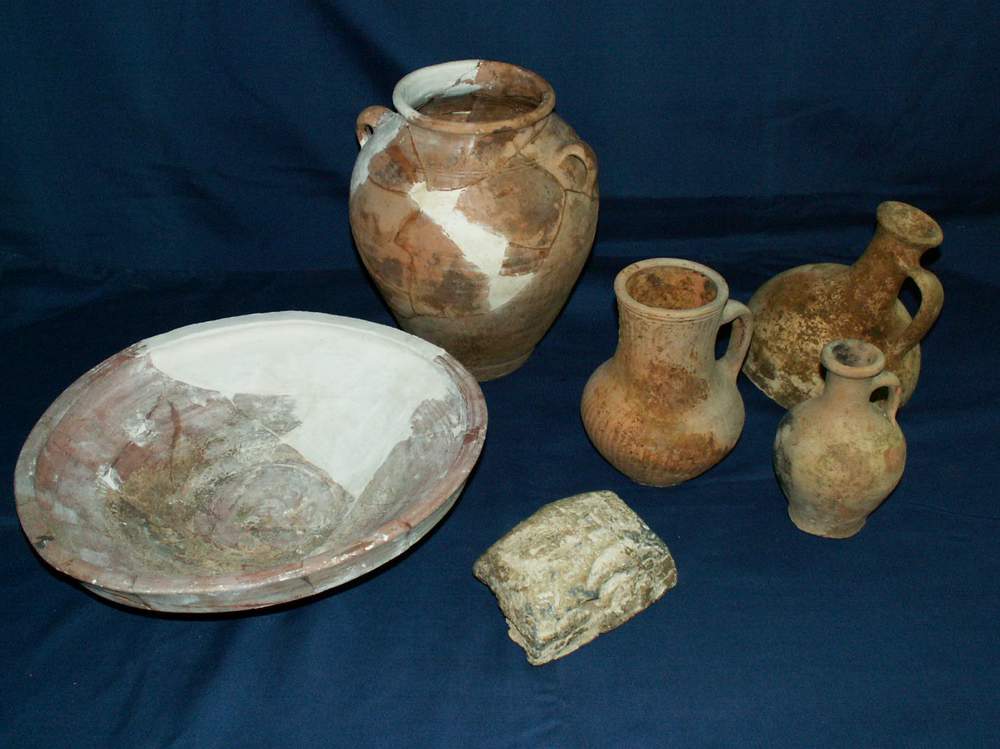 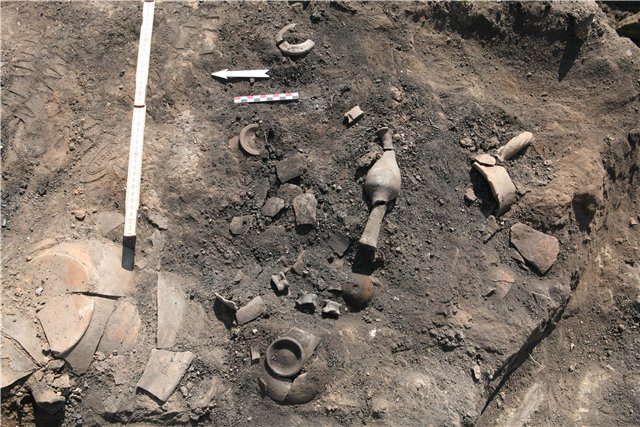 862 год – первое укрепление в Ладоге – Рюриково городище
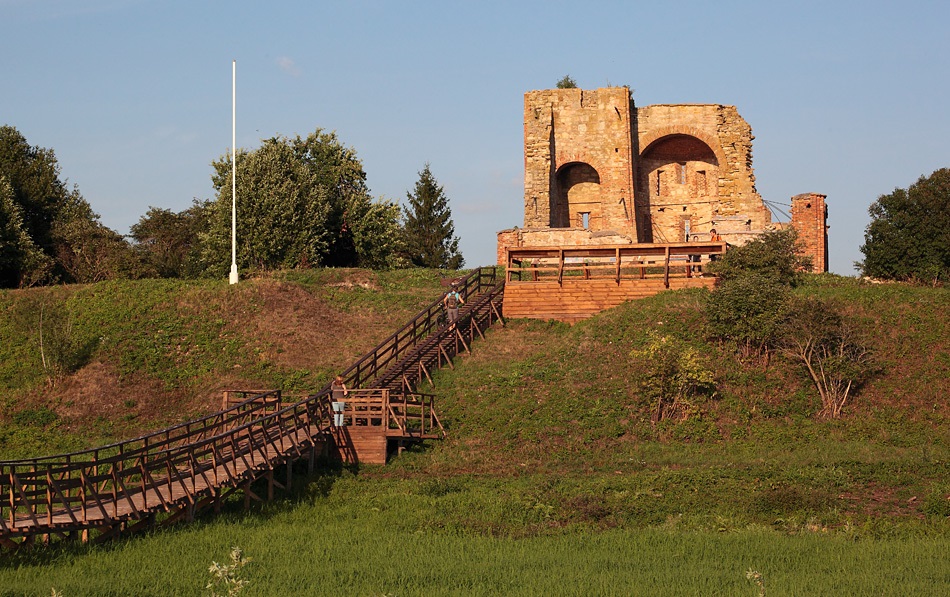 1114 год – начало строительства укреплений на берегу Волхова
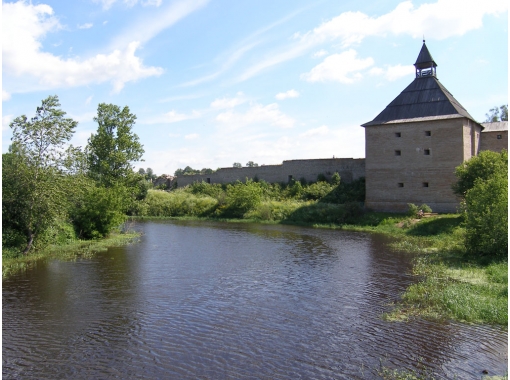 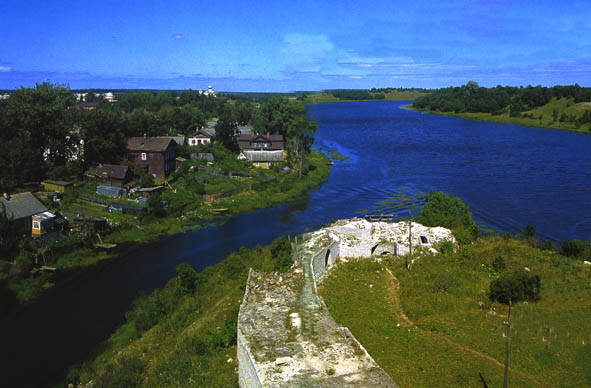 Крепость – крепкое, укрепленное место.
Георгиевский храм в Старой Ладоге. XII век.
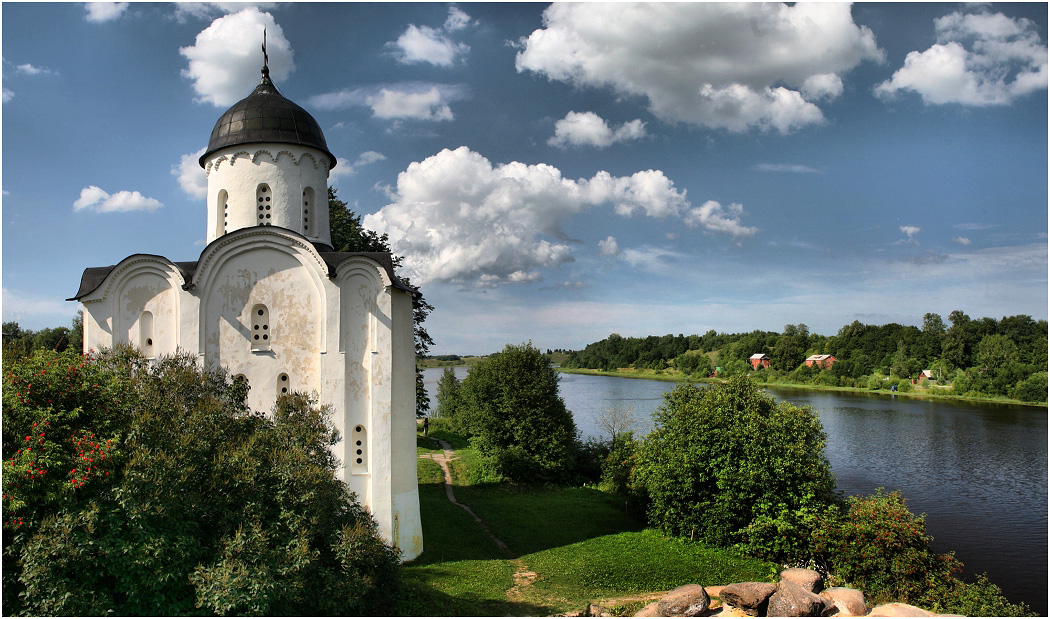 Построен в честь победы над шведами в 1164 году.
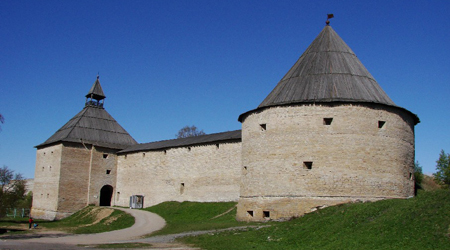